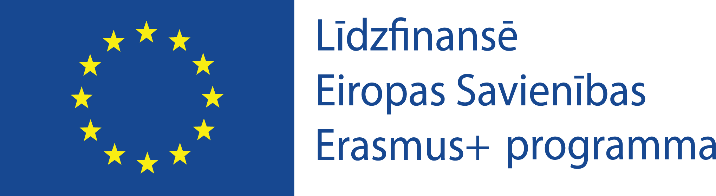 Mācīšana un mācīšanās izmantojot fotogrāfiju mākslu
Teaching and Learning Through Photography Art
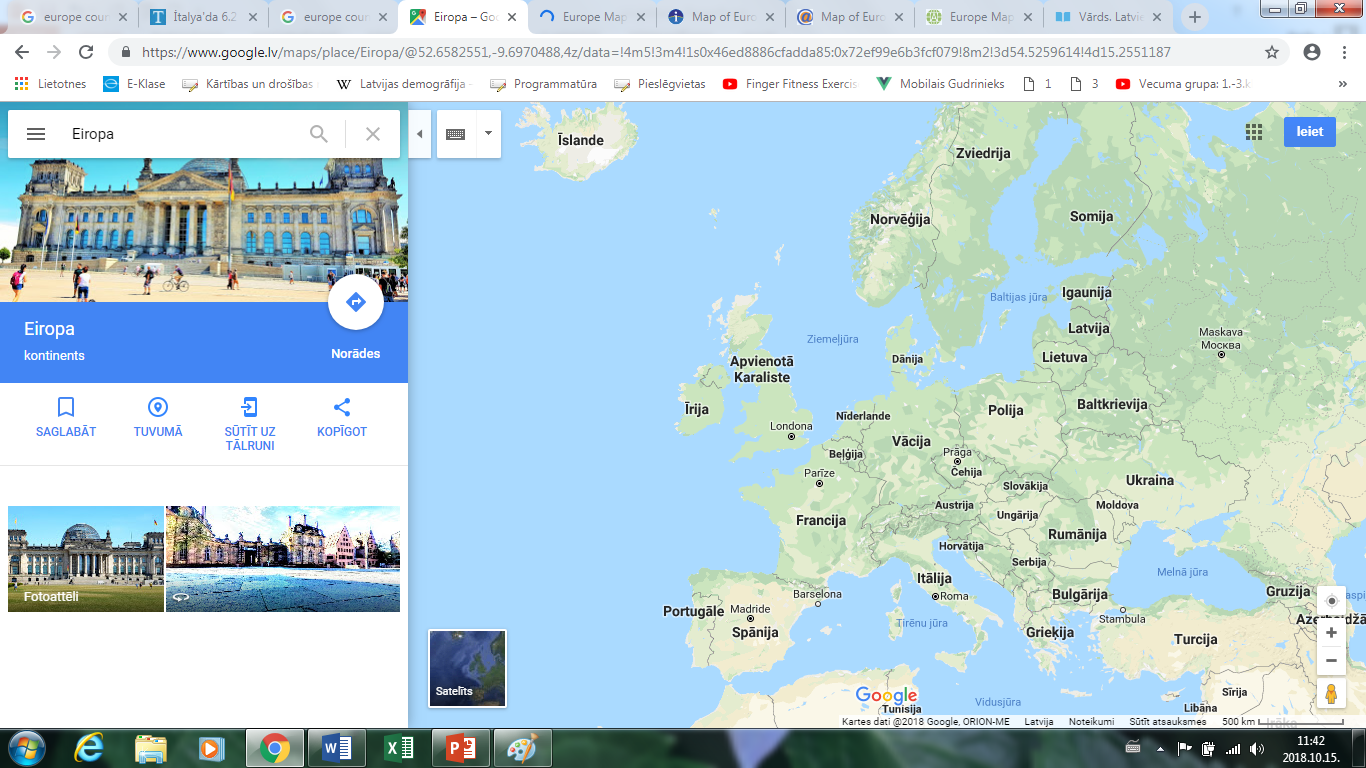 Sadarbības valstis
Latvija
Itālija
Bulgārija
Spānija
Francija	
Grieķija
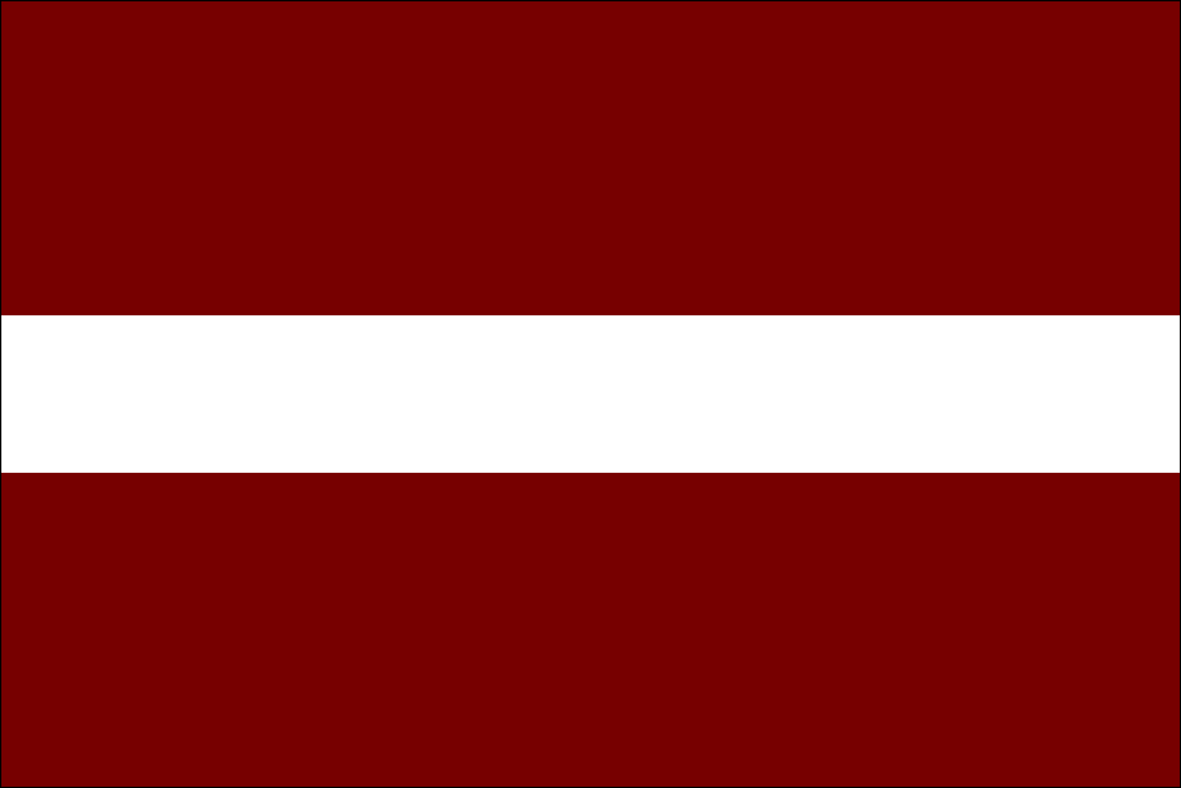 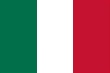 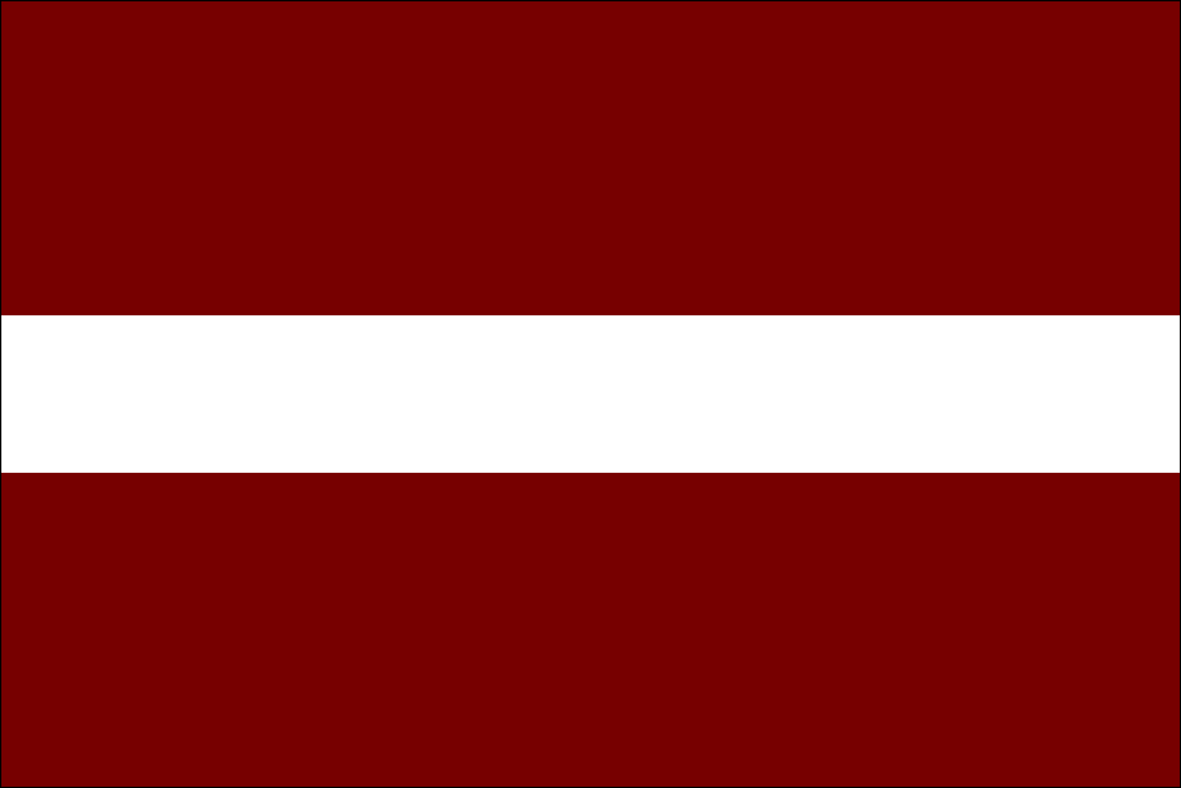 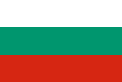 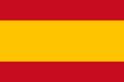 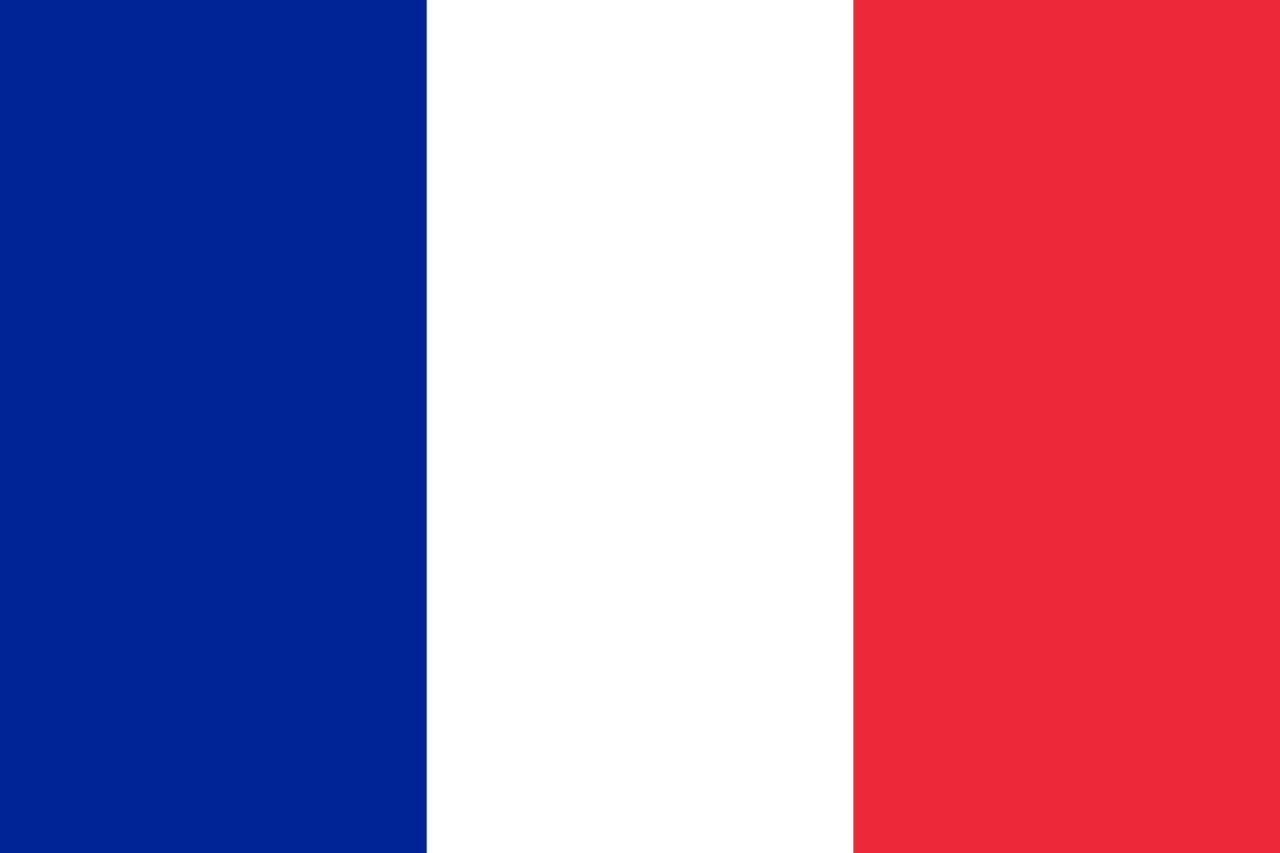 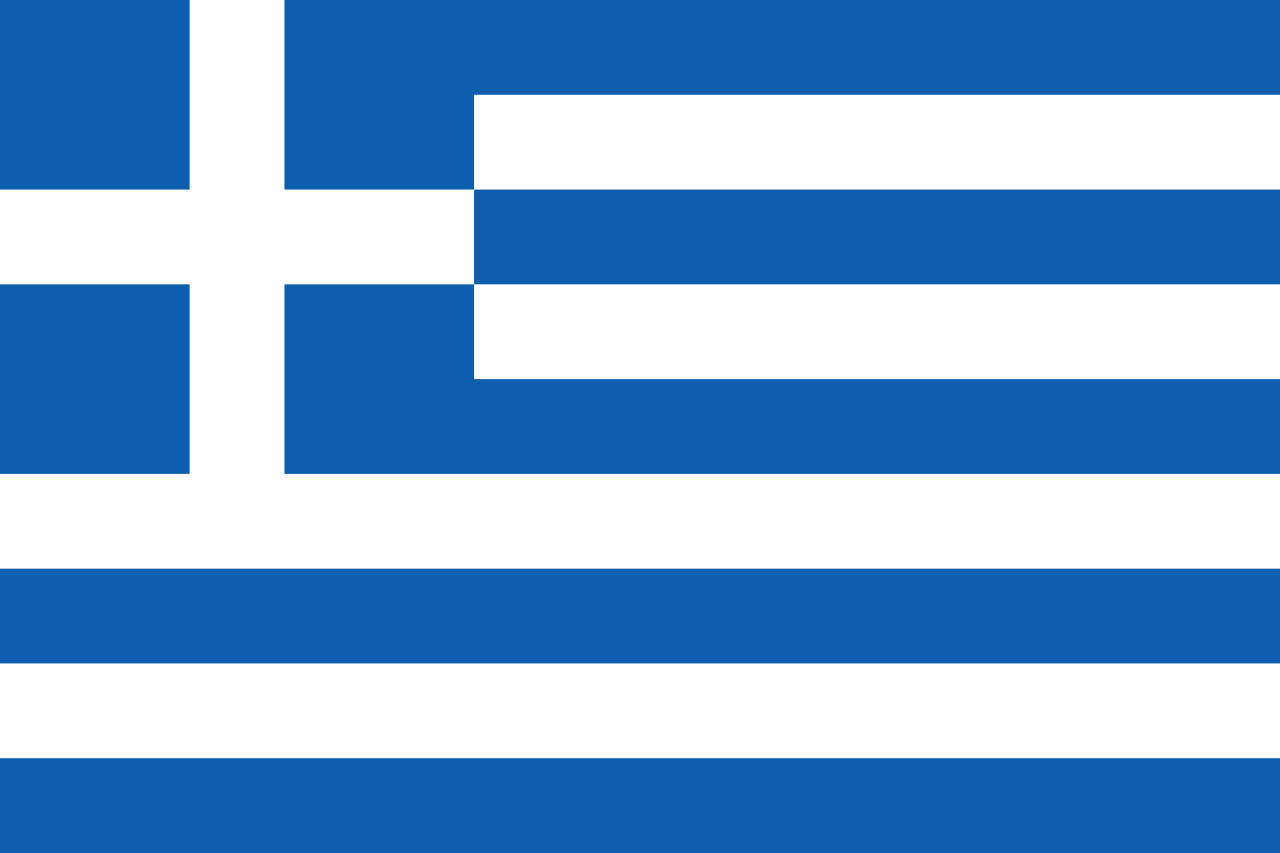 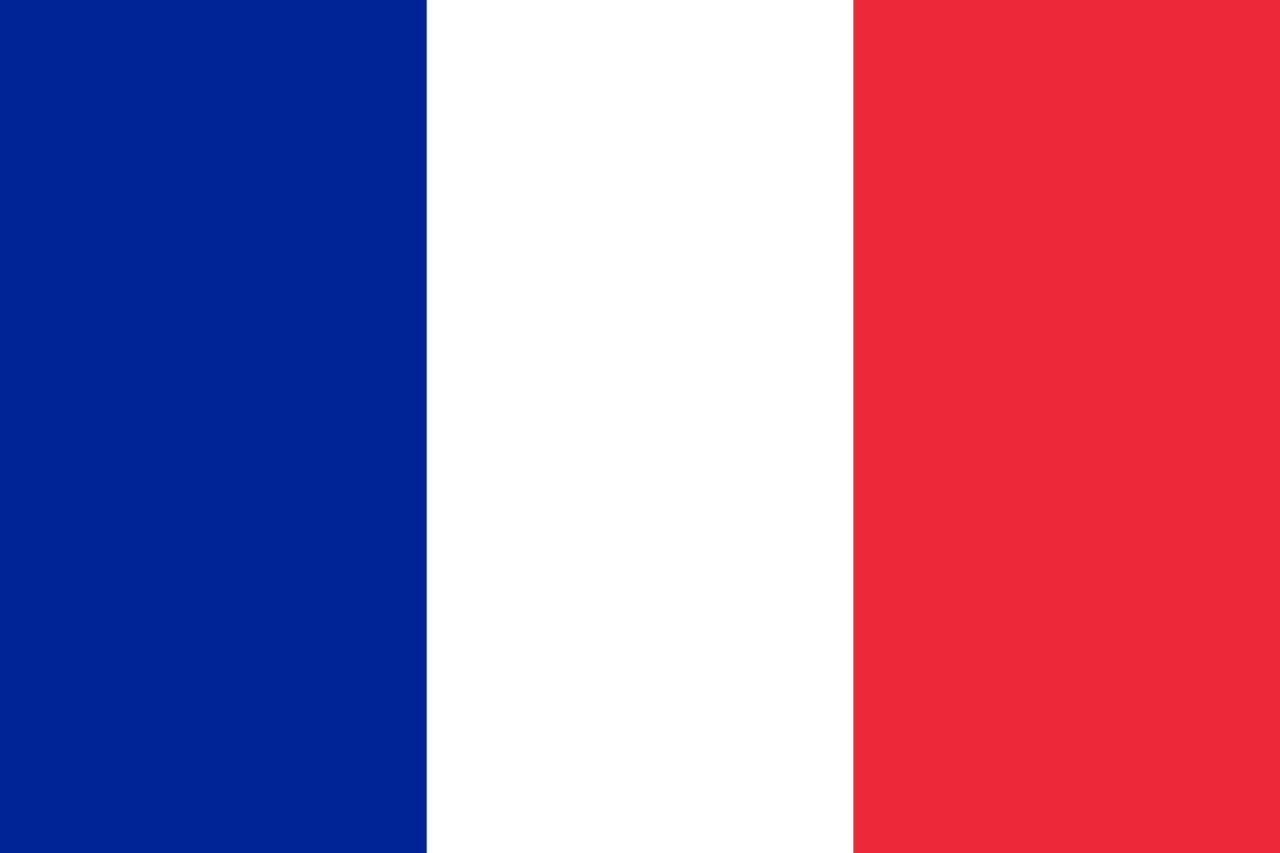 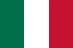 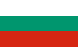 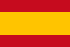 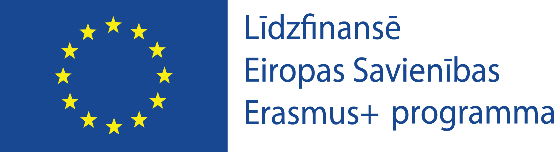 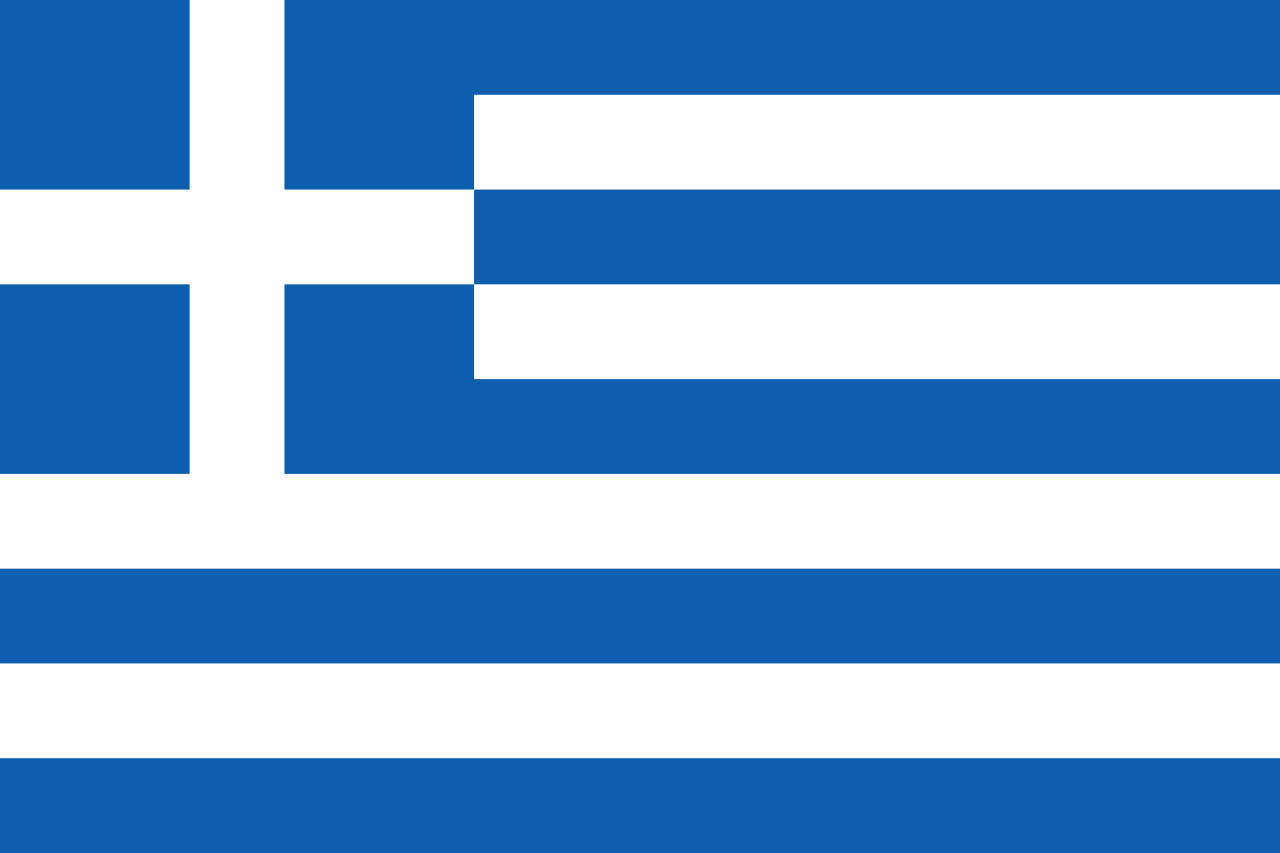 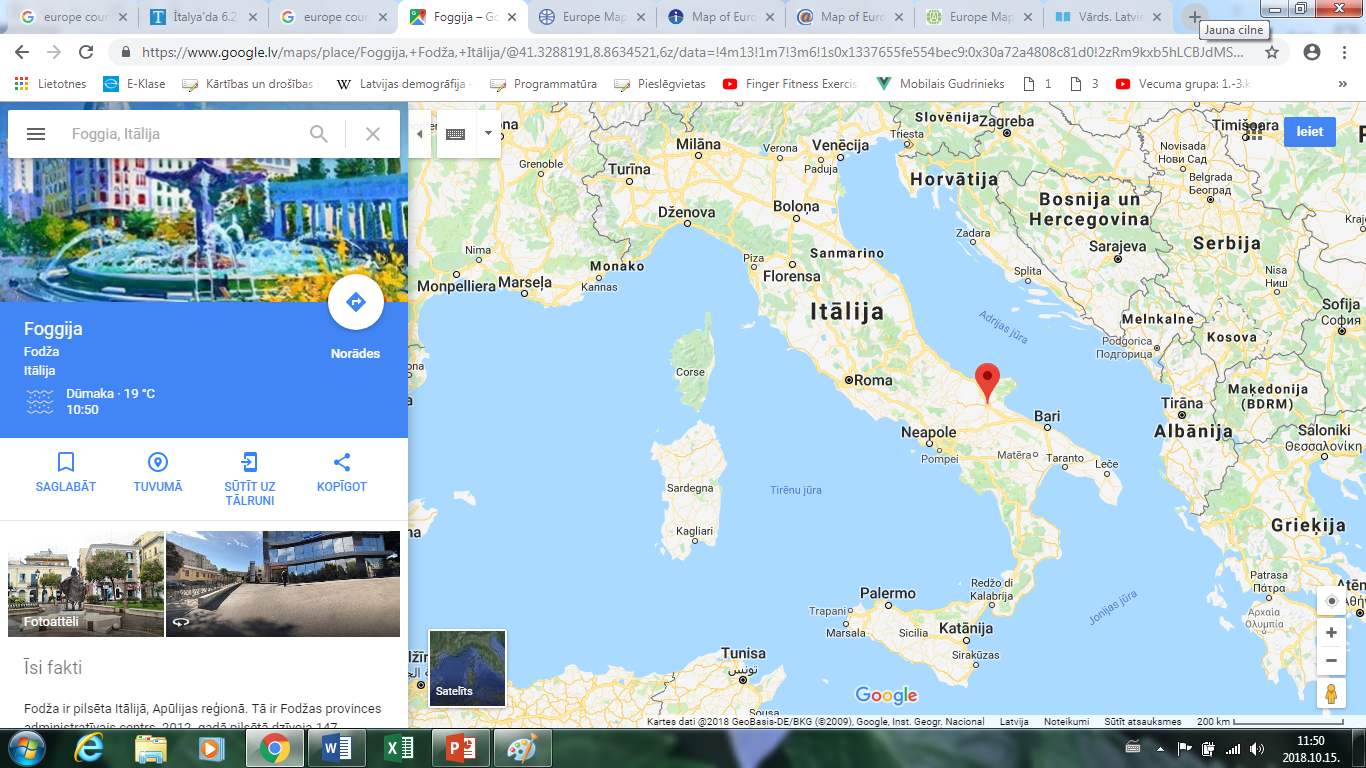 ItālijaSkola: ISTITUTO COMPRENSIVO "SANTA CHIARA -PASCOLI - ALTAMURA"
Foggija
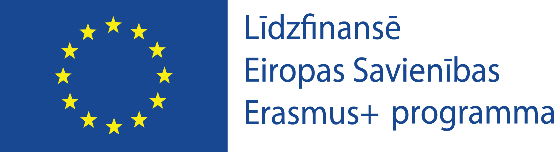 BulgārijaSkola: "Prof.Dimitar Dimov" Secondary School
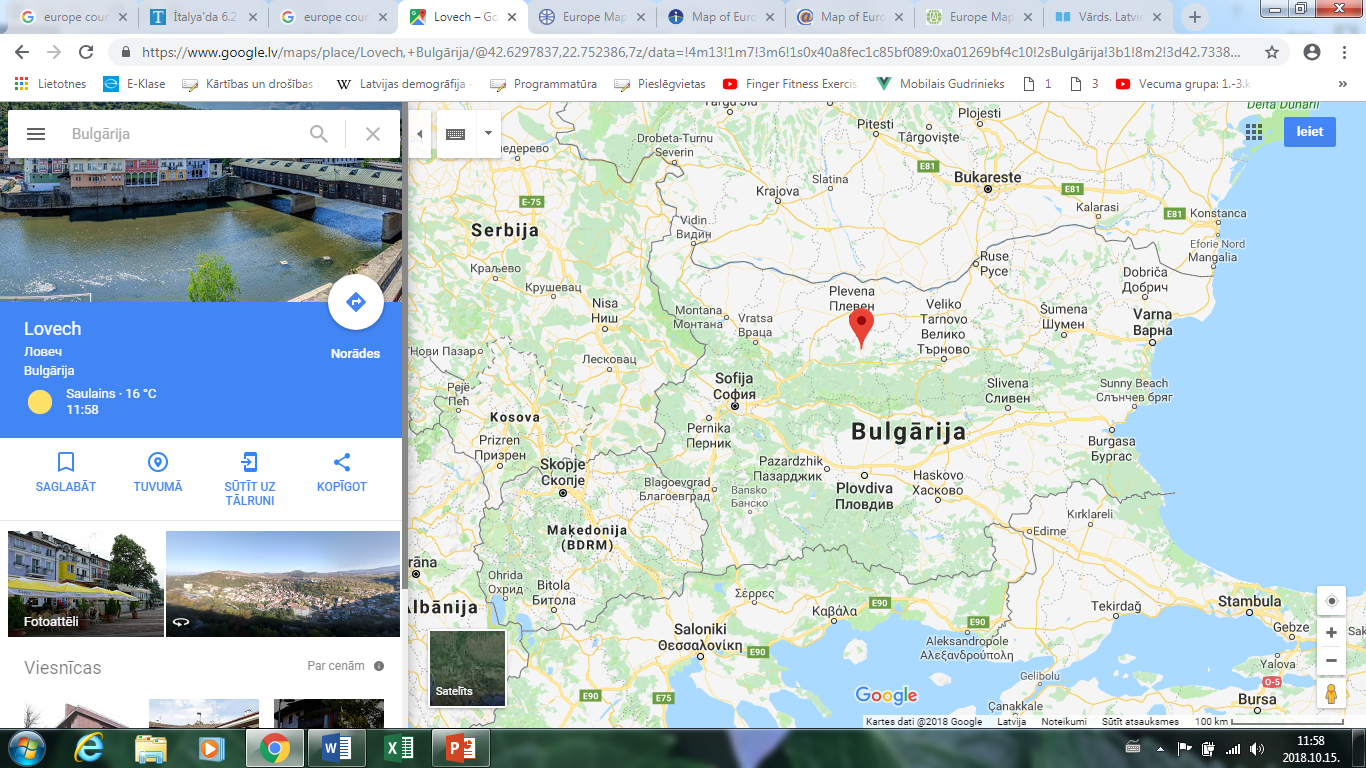 Lovech
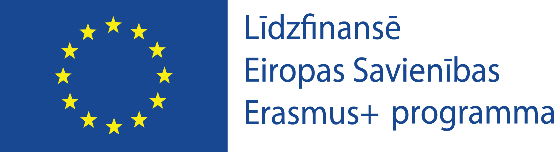 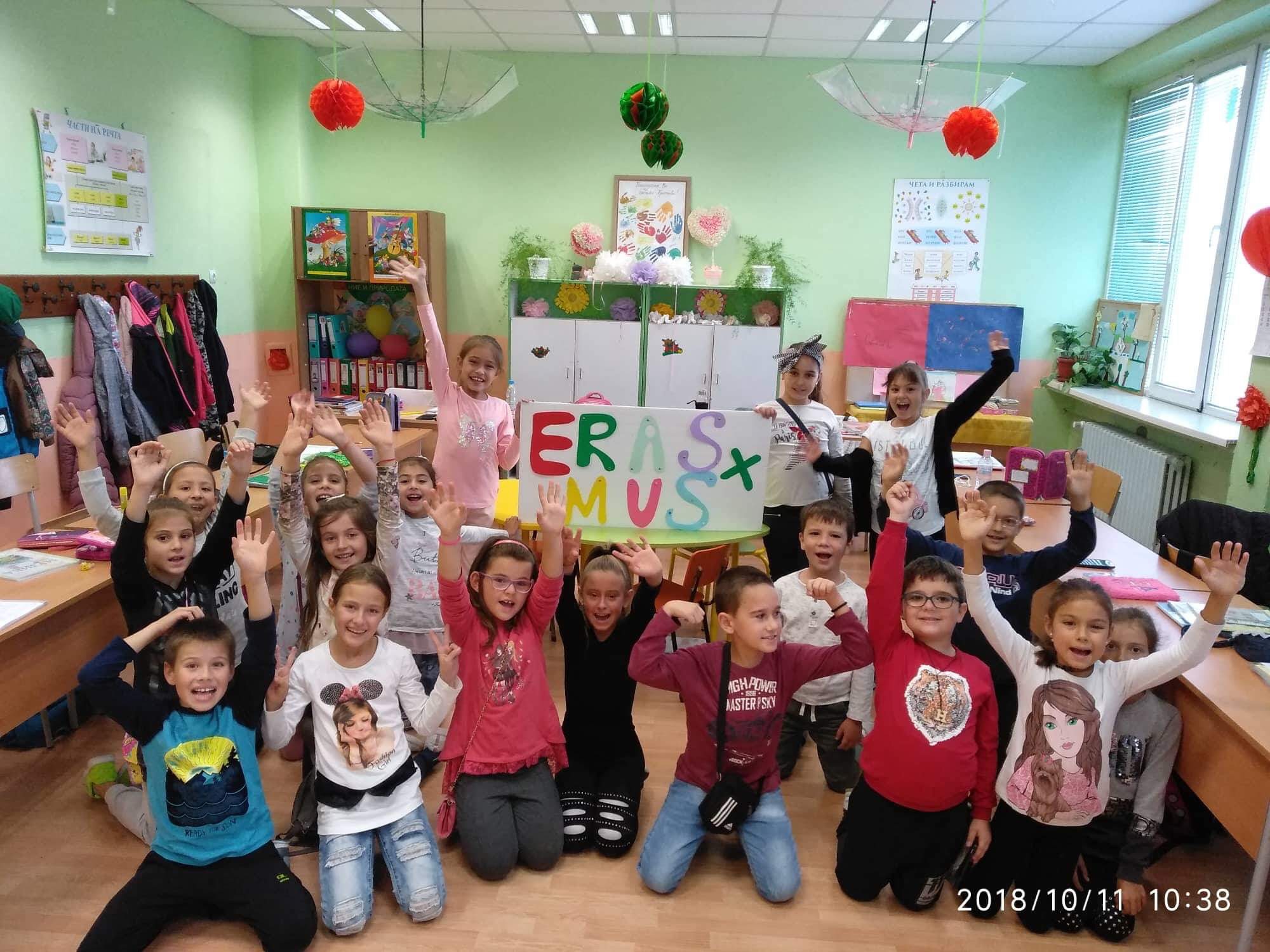 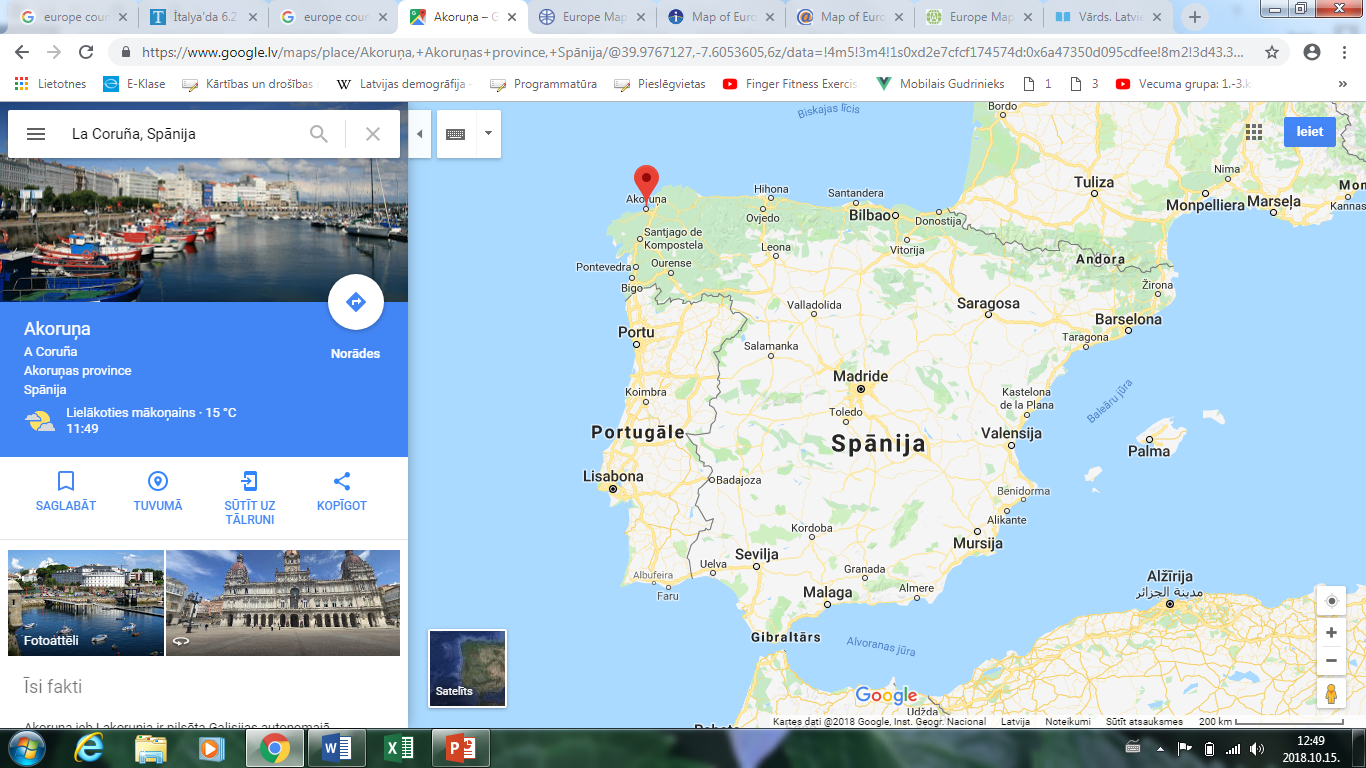 SpānijaSkola: CEIP BERGANTIÑOS
La Coruña
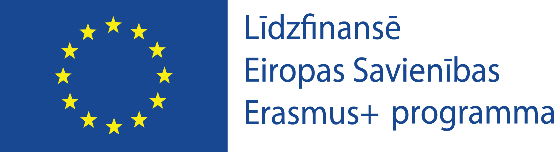 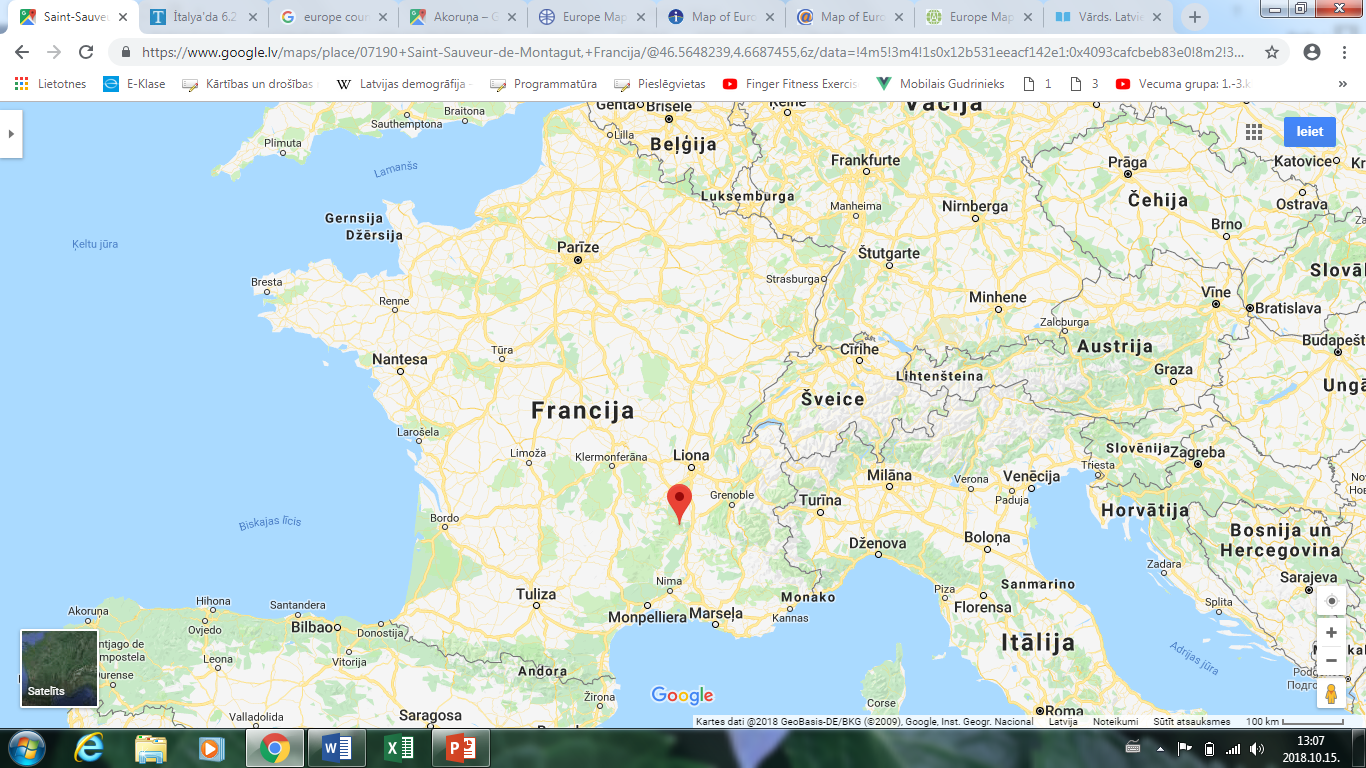 FrancijaSkola: ecole des platanes
Saint Sauveur de Montagut
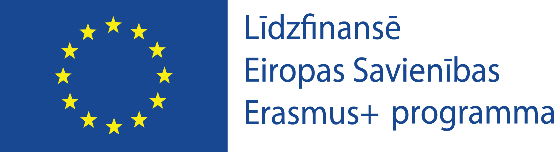 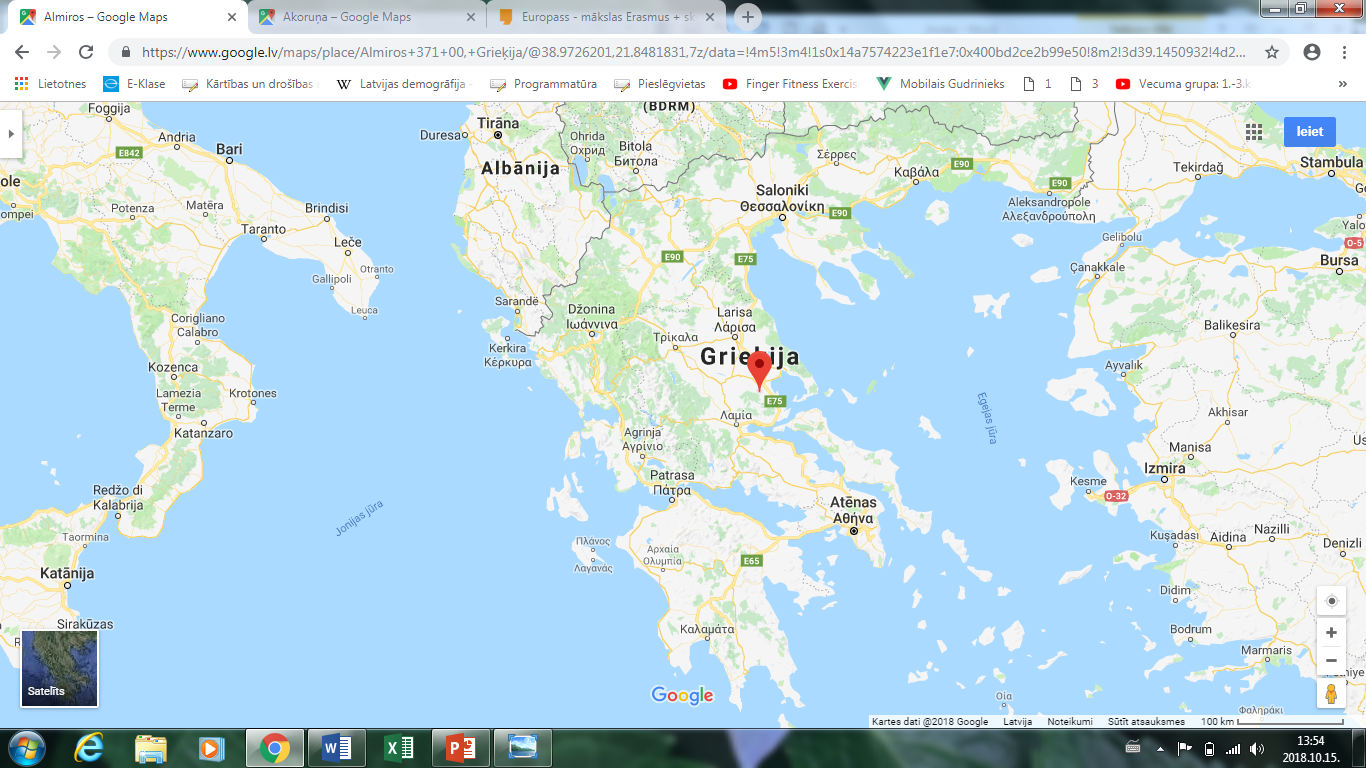 GrieķijaSkola: 4th Dimotiko Scholio Almirou
Almyros
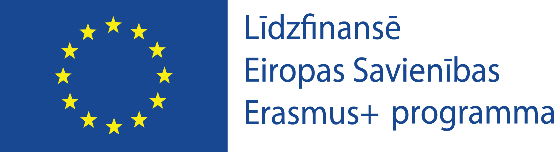 LatvijaSkola: Gulbīša pamatskola
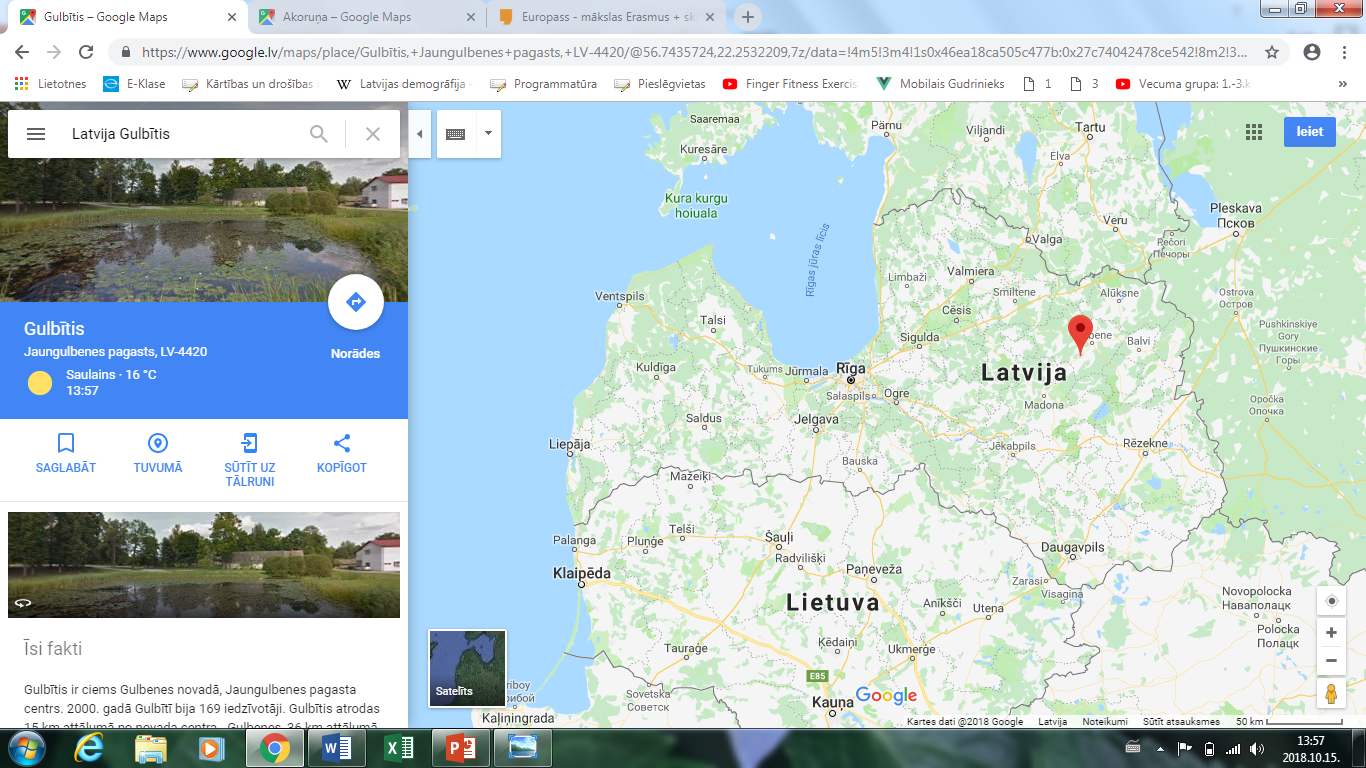 Gulbītis
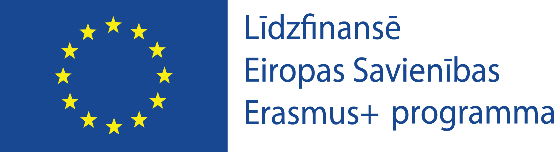